Investigation into rising syphilis cases and diagnostic method changes
Taylor Grogan 
Montana Medical Laboratory Science Program
Introduction
Background on syphilis
Method verification and validation 
Background and explanation of syphilis testing
Why the switch in methods
Is syphilis on the rise?
Syphilis background
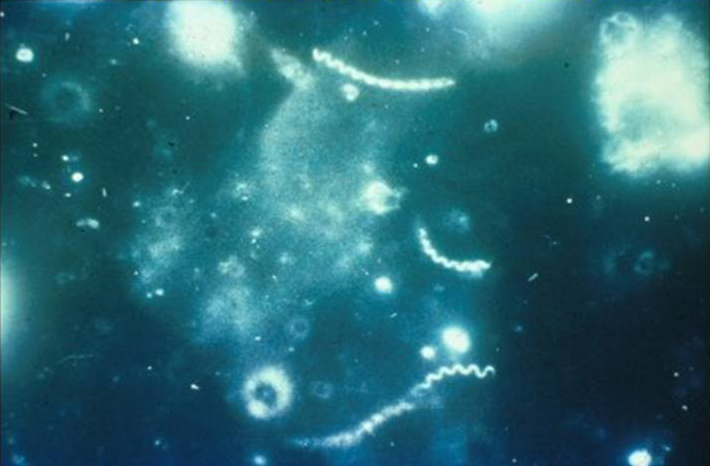 Treponema pallidum subspecies pallidum is the causative agent
Sexually transmitted disease, usually 
Potential to be transmitted through the placenta 
Three phases of disease
Darkfield micrograph of Treponema pallidum [photograph]. Retrieved from: https://www.cdc.gov/std/syphilis/images/darkfield-1.jpg
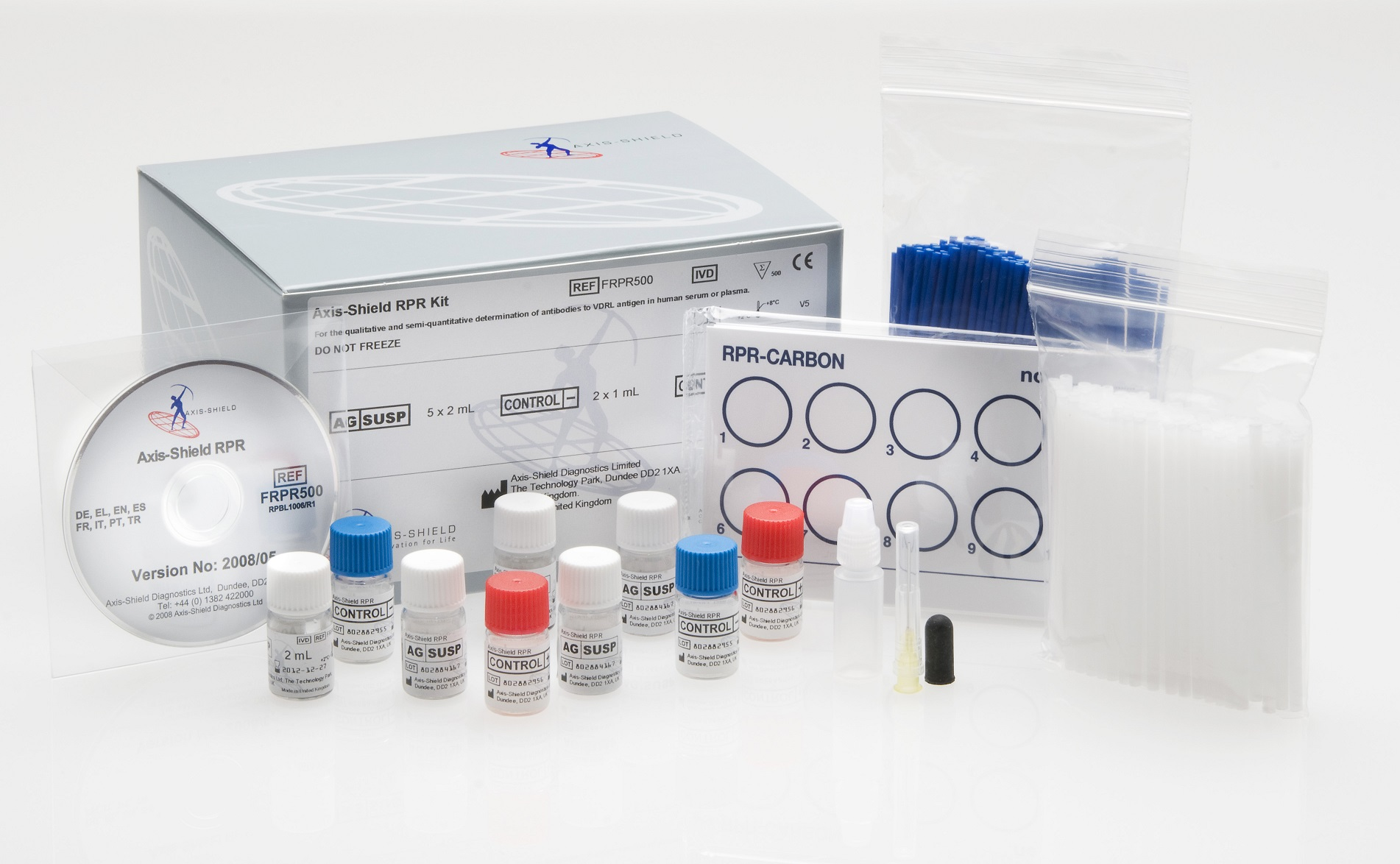 Method verification/validation background
RPR test kit [photograph]. Retrieved from: https://www.axis-shield.com/syphscreen-rpr/#
Verification – establishes that the functioning limits of the test are satisfactory 

Validation – ongoing process that offers evidence that the test is executing correctly
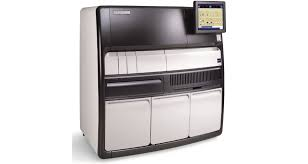 DiaSorin Liaison XL [photograph]. Retrieved from: https://www.diasorin.com/en/immunodiagnostic-solutions/systems/clia-systems/liaisonr-xl
Overview of syphilis testing methods
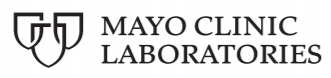 Why methodology changed
Benefis switched from RPR to total antibodies directed against T. pallidum
Reverse testing algorithm
 Serological testing, in conjunction with clinical presentation can establish the phase of disease 
An issue of sensitivity and specificity
Syphilis is on the rise
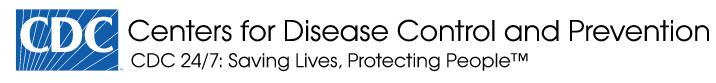 Results
All results spanning from April 20th 2019 through December 31st 2019
58 positives 
63 negatives
4 equivocal
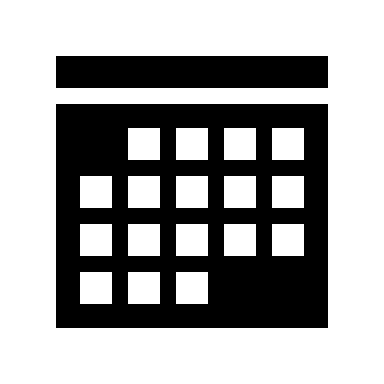 Conclusions
The new method was implemented correctly
Syphilis numbers are increasing in our population, and the CDC has backed that up 
More people could be getting tested than before
Different testing algorithms may be detecting infection better
References
Centers for Disease Control and Prevention. Syphilis – CDC Fact Sheet (Detailed).  Retrieved from: https://www.cdc.gov/std/syphilis/stdfact-syphilis-detailed.htm
DiaSorin (2016). Liaison Treponema Assay (REF 310480). DiaSorin. 1-13
Lehman D. C., Mahon C. R. (2019). Textbook of Diagnostic Microbiology, Sixth Edition. Elsevier. 524-526, 911-914. 
Mayo Clinic Laboratories. Test ID: SYPHT Syphilis Total Antibody with Reflex, Serum. Retrieved from:  https://www.mayocliniclabs.com/test-catalog/Clinical+and+Interpretive/603259